inkomstenbelasting
Leuker kunnen we het niet maken. En ook niet makkelijker..
Controle achteraf
GEDURENDE 2017
Maandelijks loon
Waarvan loonheffing wordt ingehouden







Uiteindelijk heb je in 2017 € 2.400 belasting betaald.
In ± april 2018
Moet je uitrekenen hoeveel je in totaal had moeten betalen.






Je berekent de inkomstenbelasting
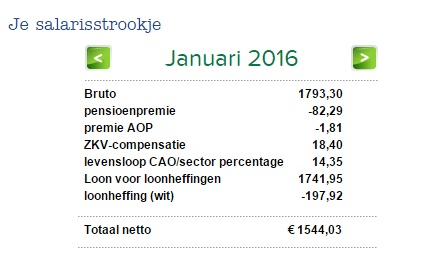 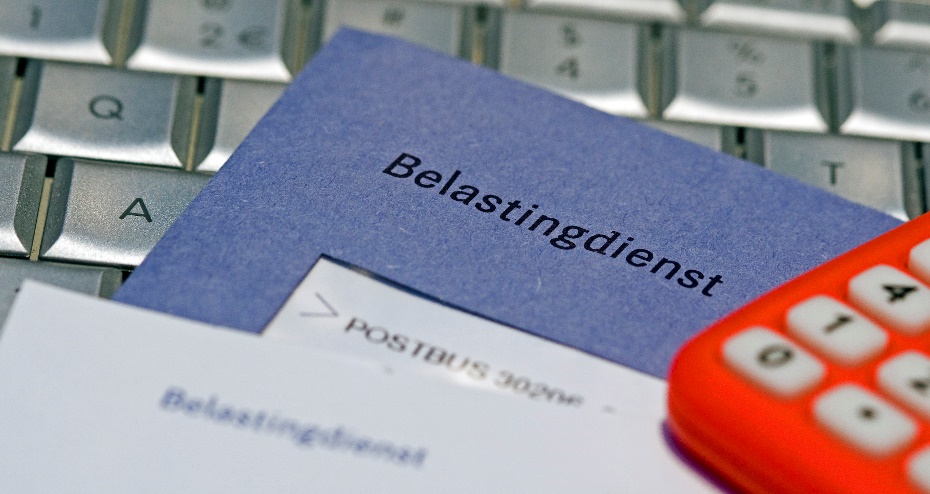 Febr. 2017
verschil verrekenen (betalen / ontvangen)
IB: overzicht boxen
BOX   3
BOX   1
BOX   2
Inkomen uit arbeid en eigen woning
Aanmerkelijk belang
Inkomen uit vermogen
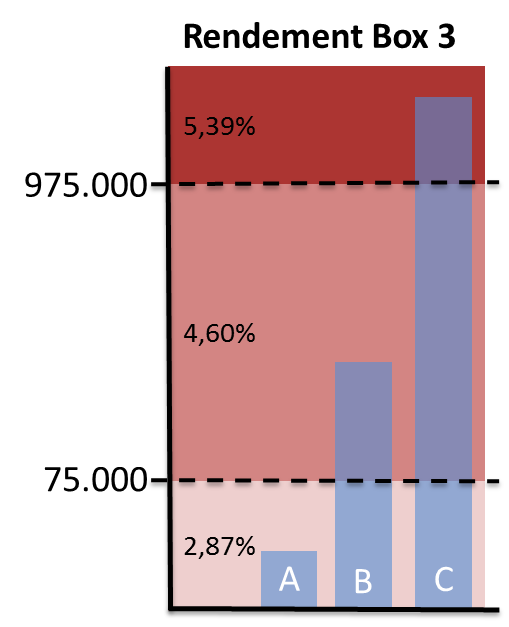 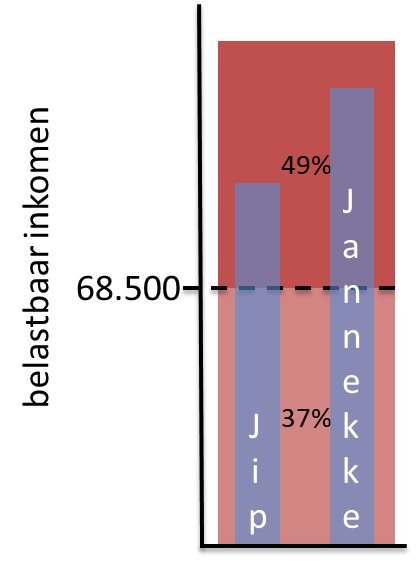 Als je > 5% aandelen
Bezit in een BV of NV
25 % belasting
oplopend belastingpercentage
30 % belasting over fictief rendement
- heffingskorting(en)
Box 1: belastbaar inkomenarbeid en eigen woning
Bepalen belastbare inkomen:
ALLE inkomsten uit arbeid
Bijtellingen (± inkomen in natura):
eigenwoningforfait
auto van de zaak
Aftrekposten:
hypotheekrente
bijzonder hoge ziektekosten
Bijvoorbeeld:
Looninkomen als werknemer	65.000
Inkomen uit bijverdiensten	15.000 +
Inkomen uit arbeid	80.000
Eigenwoningforfait (0,6% van 390.000)	2.340 +
Hypotheekrente (3,3% van 310.000)	10.230 –
Belastbaar inkomen	72.110
Box 1: belastingschijvenarbeid en eigen woning
BOX 1
Belastbare inkomen: € 72.110
wordt in 2 schijven geknipt:

Schijf 1: € 68.500 – met 37% belasting

	 € 68.500 × 0,37 = € 25.345 belasting


Schijf 2: (72.110-68.500) € 3.610 – met 49% belasting
	 € 3.610 × 0,49 = € 1.768 belasting

Totaal box 1: € 27.113 belasting
Inkomen uit arbeid en eigen woning.
49%
€ 72.110
V
belastbaar inkomen
68.500
37%
V
Box 3vermogen (op 1 januari)
BOX 3
Werken vanuit belastbaar vermogen 1 jan.
werkelijk vermogen 01.01	180.000
vrijstelling	50.000 –
belastbaar vermogen	130.000
Schijvenberekening fictief rendement:
schijf 1 – 75.000 × 0,0287	2.152
Schijf 2 – (130-75) 55.000 × 0,046	2.530 +
fictief rendement	4.682
Bereken belasting (30%)
belasting box 3 4.682 × 0,30	1.404
Inkomen uit vermogen.
fictief rendement
5,39%
975.000
4,60%
belastbaar vermogen
€ 130.000
V
75.000
2,87%
Totaal – de afrekening
Box 1 	€ 27.113
Box 3 	 1.404
	Totaal 	€ 28.517
Algemene heffingskorting	2.700
Arbeidskorting	3.800
	Eindbedrag IB	 € 22.017
Vooruitbetaalde loonheffing	  23.200
	Terug te ontvangen	 € 983
Heffingskortingen
= korting op belastingbedrag, zoals:

Algemene heffingskorting € 2.700
Arbeidskorting €  3.800

(in praktijk inkomensafhankelijk)
(Gemiddelde) belastingdruk
Proportioneel
Als je meer inkomen hebt betaal je meer belasting (maar zelfde percentage)
(gemiddelde belastingdruk bij elk inkomen hetzelfde)
Progressief
Als je meer inkomen hebt betaal je in verhouding (%) meer belasting
(gemiddelde belastingdruk stijgt bij hoger inkomen)
inkomen€ 100.000
inkomen€ 100.000
inkomen€ 10.000
inkomen€ 10.000
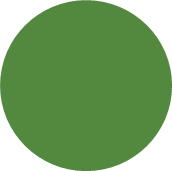 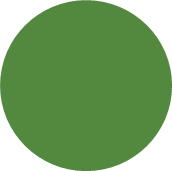 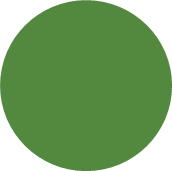 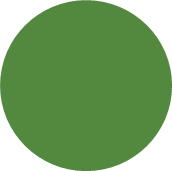 25%
50%
50%
50%
belasting€ 2.500
belasting€ 5.000
belasting€ 50.000
belasting€ 50.000
Progressie in stelsel
Waarom progressieve belasting?
Draagkrachtbeginsel
Sterkste schouders dragen zwaarste lasten
BOX 1
Inkomen uit arbeid en eigen woning.
49%
belastbaar inkomen
A
B
68.500
C
37%
D
€ 50.000
€ 80.000
€ 150.000
€ 20.000
Heffingskortingen: € 2.500
VERWERKINGSOPDRACHT
Gehuwd, één kind van 10 maanden
Alleenverdiener
Verdient € 140.000 brutoloon
Eigen huis met WOZ waarde € 420.000
Met hypotheek van € 390.000 tegen 2,9% rente
Op diverse spaar- en beleggingsrekeningen staat in totaal voor € 180.000
Erik
Bereken de gemiddelde belastingdruk voor Erik.
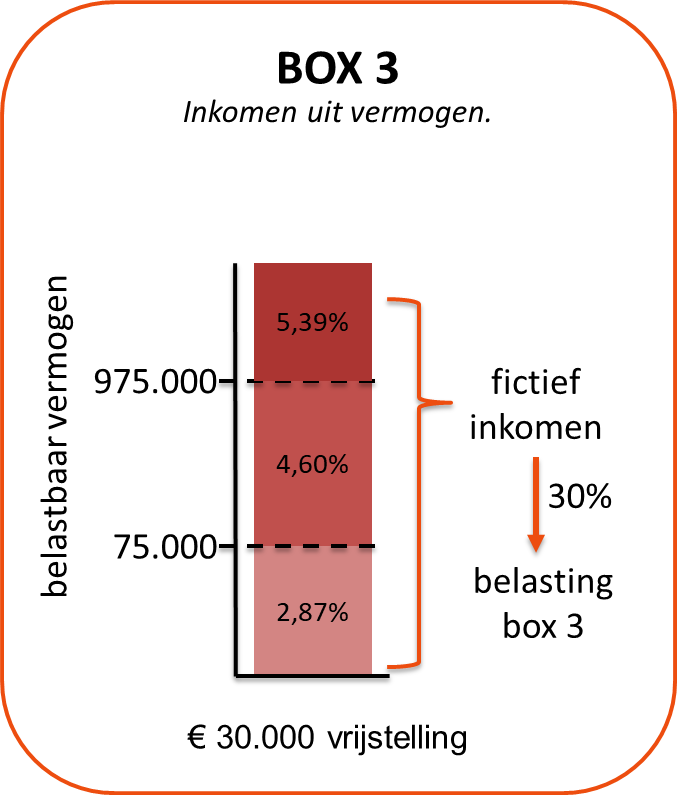 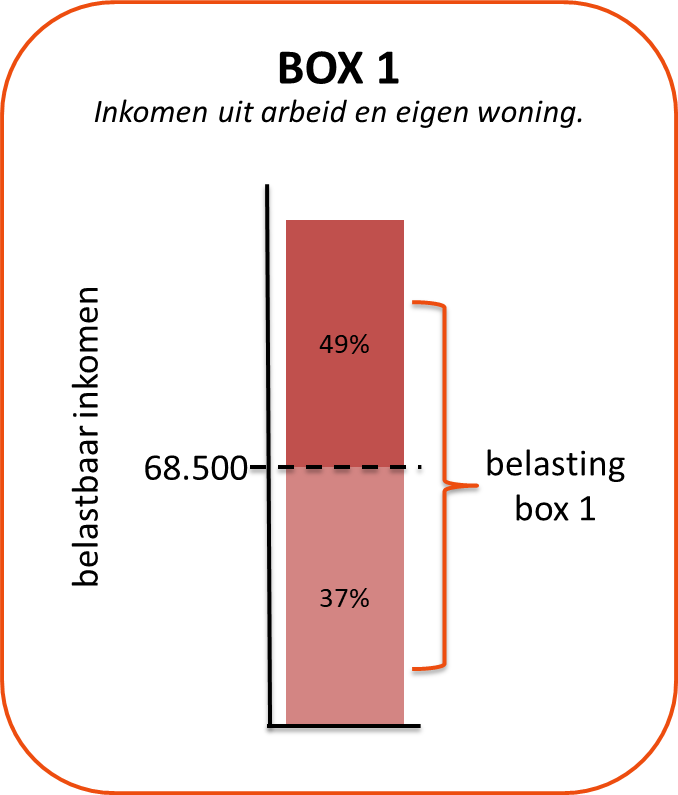 Eigen woningforfait
6 ‰ van de WOZ waarde

Heffingskortingen
Algemene heffingskorting € 2.700
Arbeidskorting €  3.800
VERWERKINGSOPDRACHT
Gehuwd, één kind van 10 maanden
Alleenverdiener
Verdient € 140.000 brutoloon
Eigen huis met WOZ waarde € 420.000
Met hypotheek van € 390.000 tegen 2,9% rente
Op diverse spaar- en beleggingsrekeningen staat in totaal voor € 180.000
Erik
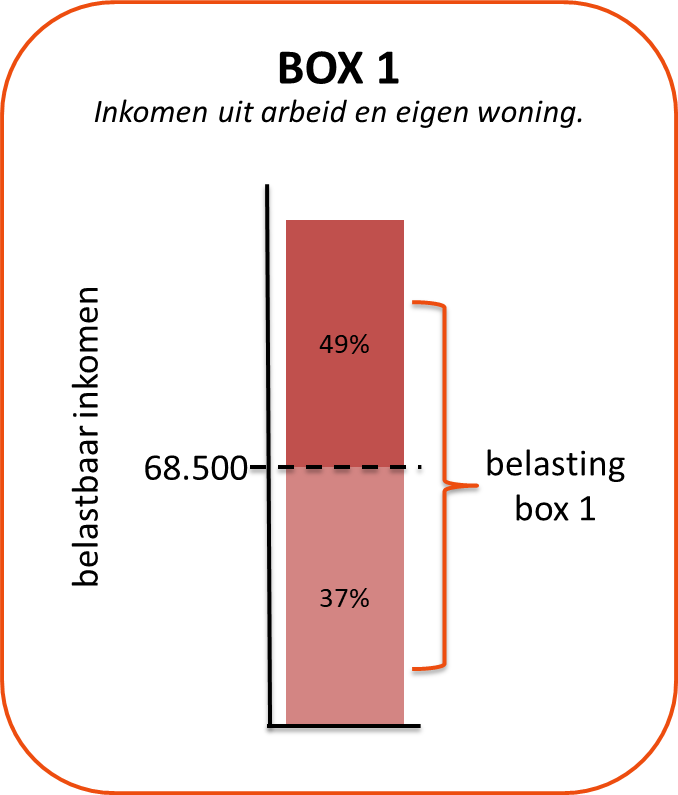 Inkomen	€ 140.000
Bijtelling (6‰ van 420.000)	2.520 +
Aftrekpost (2,9% van 390.000)	11.310 –
Belastbaar inkomen	€ 131.210
€ 131.210
E
2
37% van 68.500 = € 25.345
1
49% van 62.710 = € 30.727
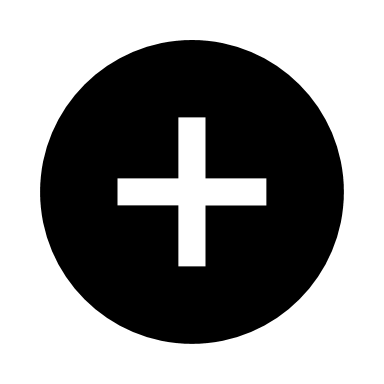 Totale belasting box 1= € 56.072
VERWERKINGSOPDRACHT
Gehuwd, één kind van 10 maanden
Alleenverdiener
Verdient € 140.000 brutoloon
Eigen huis met WOZ waarde € 420.000
Met hypotheek van € 390.000 tegen 2,9% rente
Op diverse spaar- en beleggingsrekeningen staat in totaal voor € 180.000
Erik
Vermogen (1 januari)	€ 180.000
Vrijgesteld (2 × 30.000)	60.000 –
Belastbaar vermogen	€ 120.000
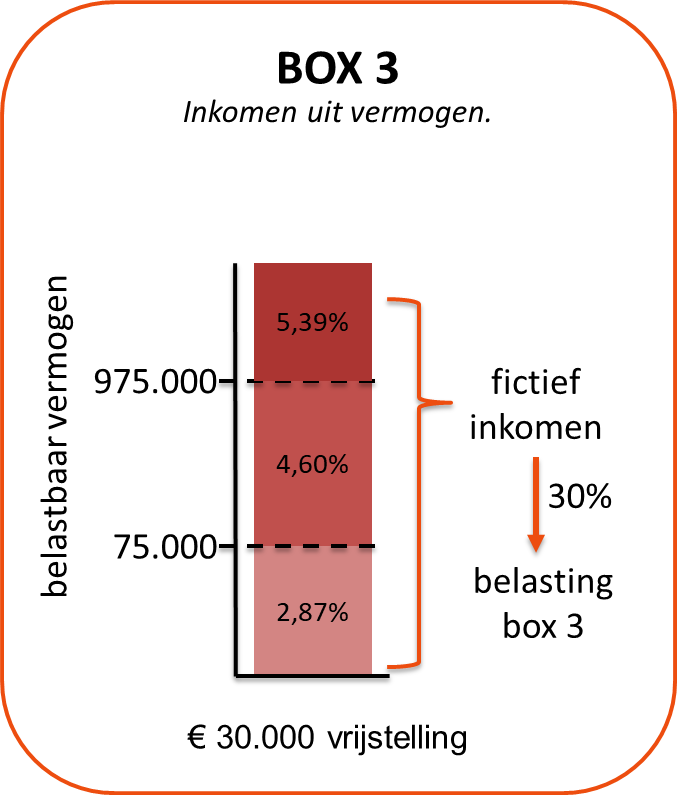 2,87% van 75.00 = € 2.152
4,6% van 45.000 = € 2.070
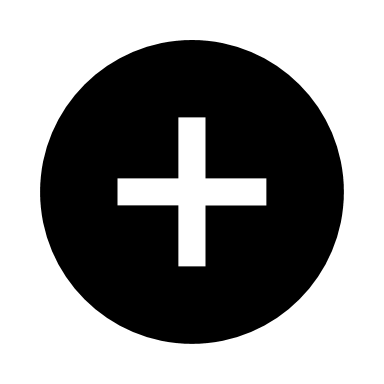 € 120.000
Totale inkomen box 3 = € 4.222
2
E
1
× 30% belasting
Totale belasting box 3 = € 1.266
VERWERKINGSOPDRACHT
Gehuwd, één kind van 10 maanden
Alleenverdiener
Verdient € 140.000 brutoloon
Eigen huis met WOZ waarde € 420.000
Met hypotheek van € 390.000 tegen 2,9% rente
Op diverse spaar- en beleggingsrekeningen staat in totaal voor € 180.000
Erik
Maginale belastingdruk
Als je meer gaat verdienen
Marginale belastingdruk
Extra belasting die betaald moet worden over extra (euro) inkomen.

Persoon A met belastbaar inkomen van € 75.000
	extra inkomen
	belast met 49% belasting (marginaal tarief)

Persoon B met belastbaar inkomen van € 50.000
	extra inkomen
	belast met 37% belasting (marginaal tarief)
BOX 1
Inkomen uit arbeid en eigen woning.
49%
E
A
belastbaar inkomen
68.500
37%
E
B
Aftrekposten oneerlijk?
Aftrekpost laat belastbaar inkomen dalen (bijv. hypotheekrente-aftrek).

Persoon A met belastbaar inkomen van € 75.000
	aftrekpost € 5.000 (A)
	49% minder belasting (voordeel € 2.450)

Persoon B met belastbaar inkomen van € 50.000
	aftrekpost € 5.000 (A)
	37% minder belasting (voordeel € 1.850)

Voordeel van zelfde aftrekpost is groter voor persoon A
BOX 1
Inkomen uit arbeid en eigen woning.
49%
A
A
belastbaar inkomen
68.500
37%
B
A